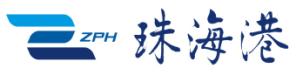 珠海国际货柜码头（高栏）有限公司
Zhuhai International Container Terminal (Gaolan) Limited
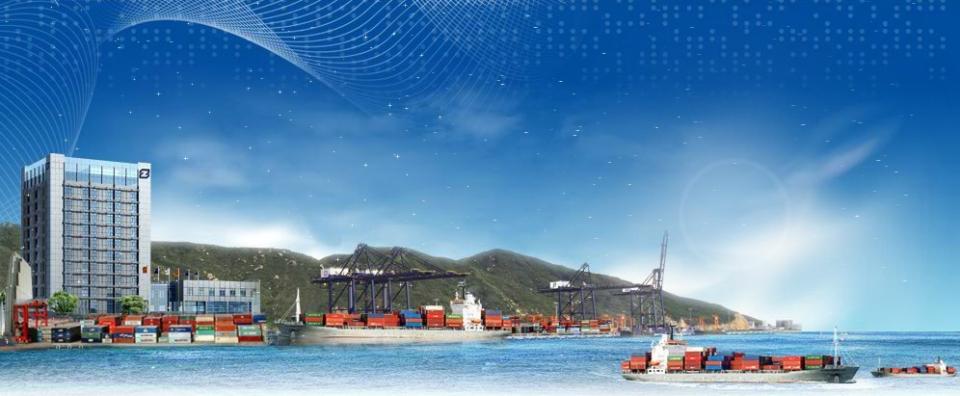 高栏港--通往世界之门
Gaolan Port – The Gateway to The World
Page 1
公司概况
硬件设施
目
录
操作部简介
福利待遇
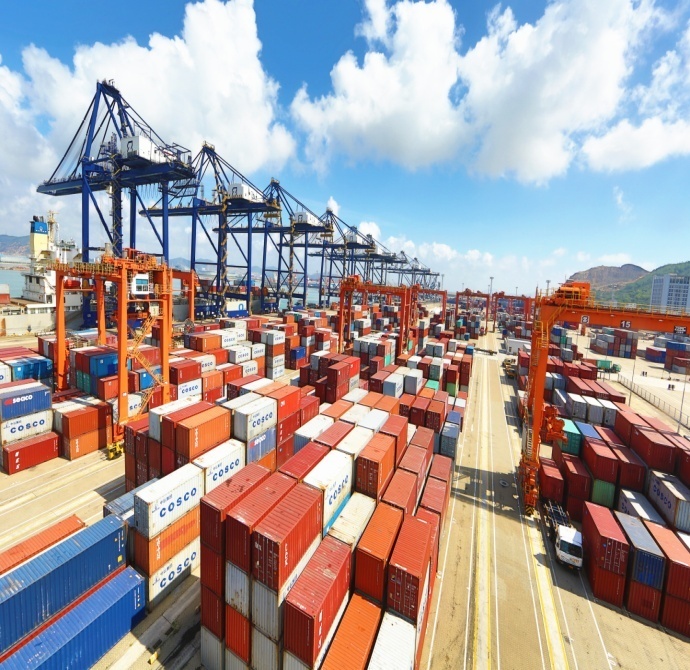 PART 1 公司概况
珠海港控股集团-大型国有独资企业
Company Profile – Zhuhai Port Holdings Group Co.,Ltd.
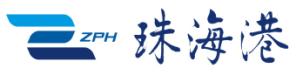 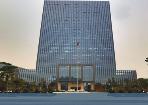 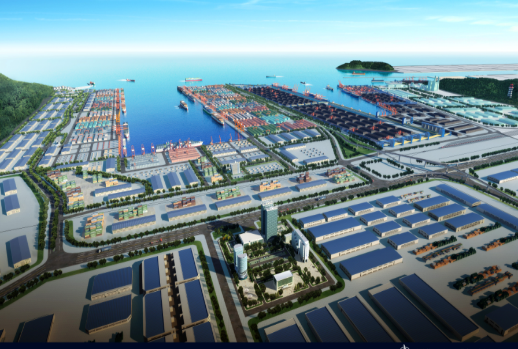 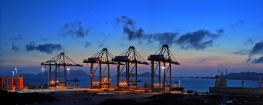 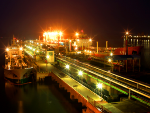 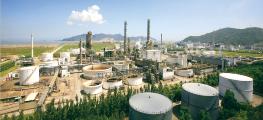 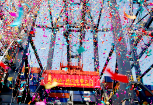 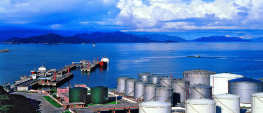 优越的地理位置
Superior Geographical Location
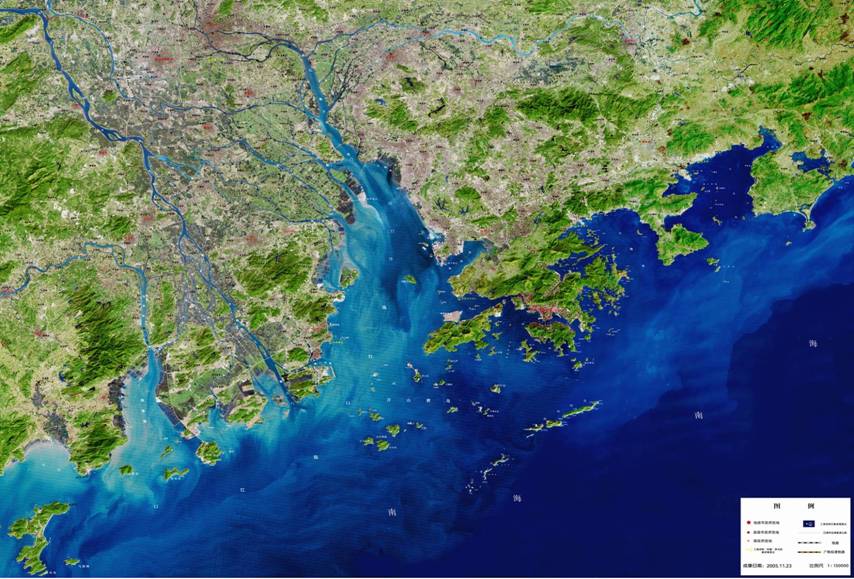 广州
Guangzhou
惠州
Huizhou
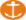 佛山
Foshan
东莞
Dongguan
南沙
Nansha
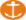 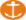 深圳
Shenzhen
江门
Jiangmen
中山
Zhongshan
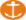 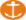 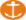 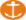 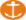 香港
Hongkong
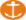 国际主航道
International Marine Channel
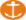 珠海
Zhuhai
9 Sea Miles
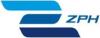 高栏国码
1 Sea Miles
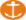 珠江西部地区唯一深水良港
Only deepwater port in western PRD
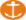 高栏港区码头示意图 
Map of ZPH Gaolan Port Terminals
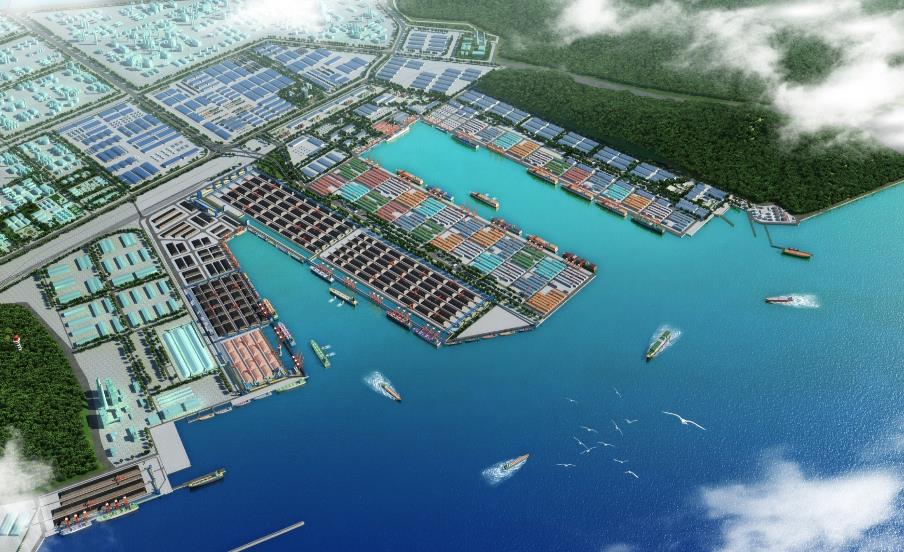 2×35-thousand-ton class terminal (constructed)
2X3.5万吨
（已建）
2X7万吨
（已建）
2×70-thousand-ton class terminal (constructed)
4X10万吨级
（一个已建成，一个待验收，两个在建）
高栏国码
4×100-thousand-ton class terminal (1 constructed,1 ready for acceptance, 2 in construction)
预留集装箱泊位
7X10万吨级
（规划）
7×100-thousand-ton class terminals (in plan)
高栏国码集装箱和主要散货吞吐量
Gaolan Terminal Containers  & Break-bulk Cargo Throughput
高栏国码集装箱吞吐量(标箱)(2014年-2018年)
高栏国码散货纸浆吞吐量(吨)(2014年-2018年)
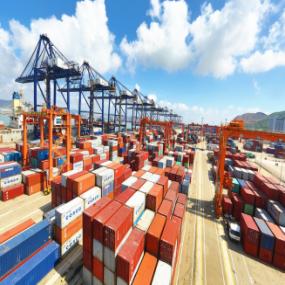 PART 2  硬件设施
码头风貌
Photo Gallery
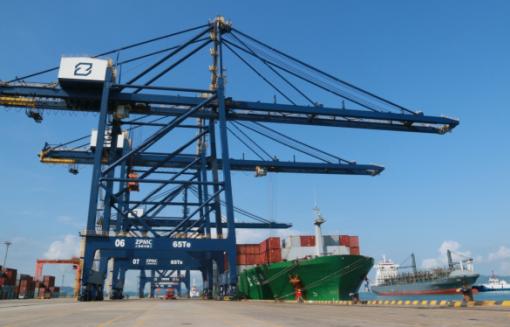 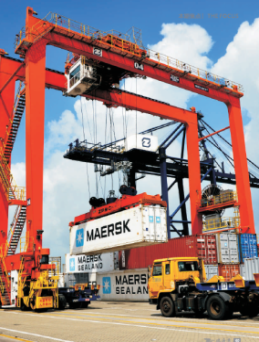 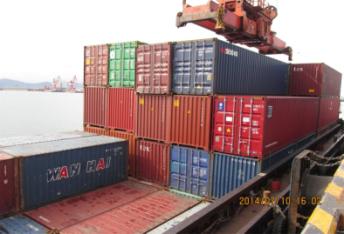 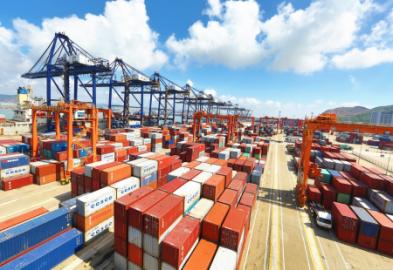 码头全景
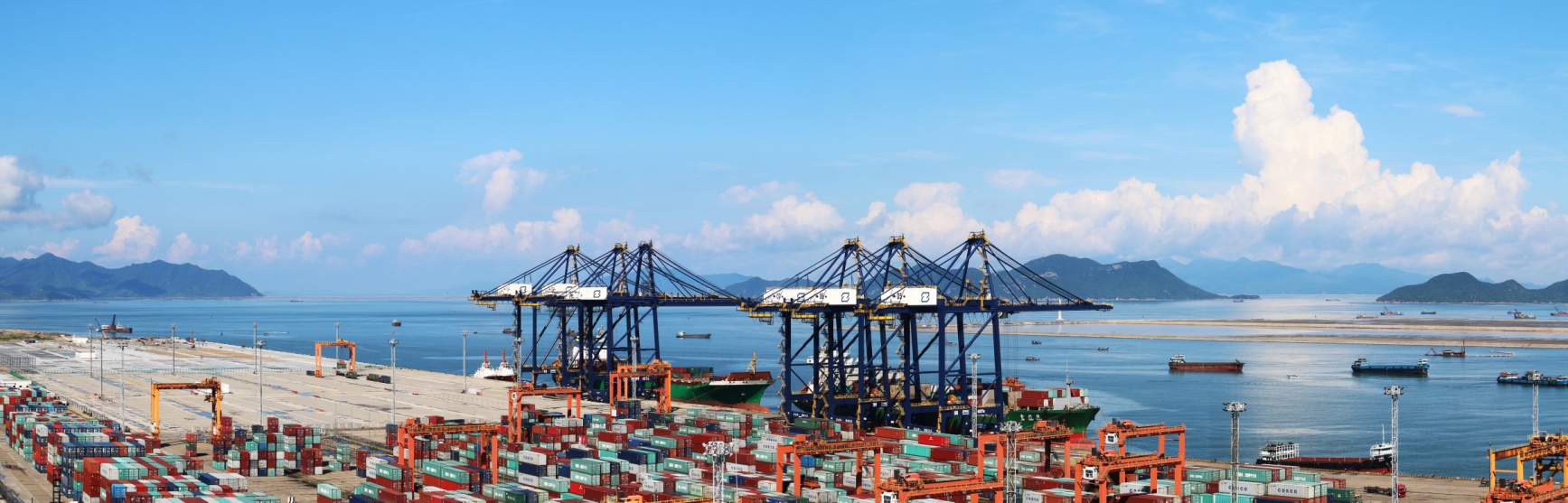 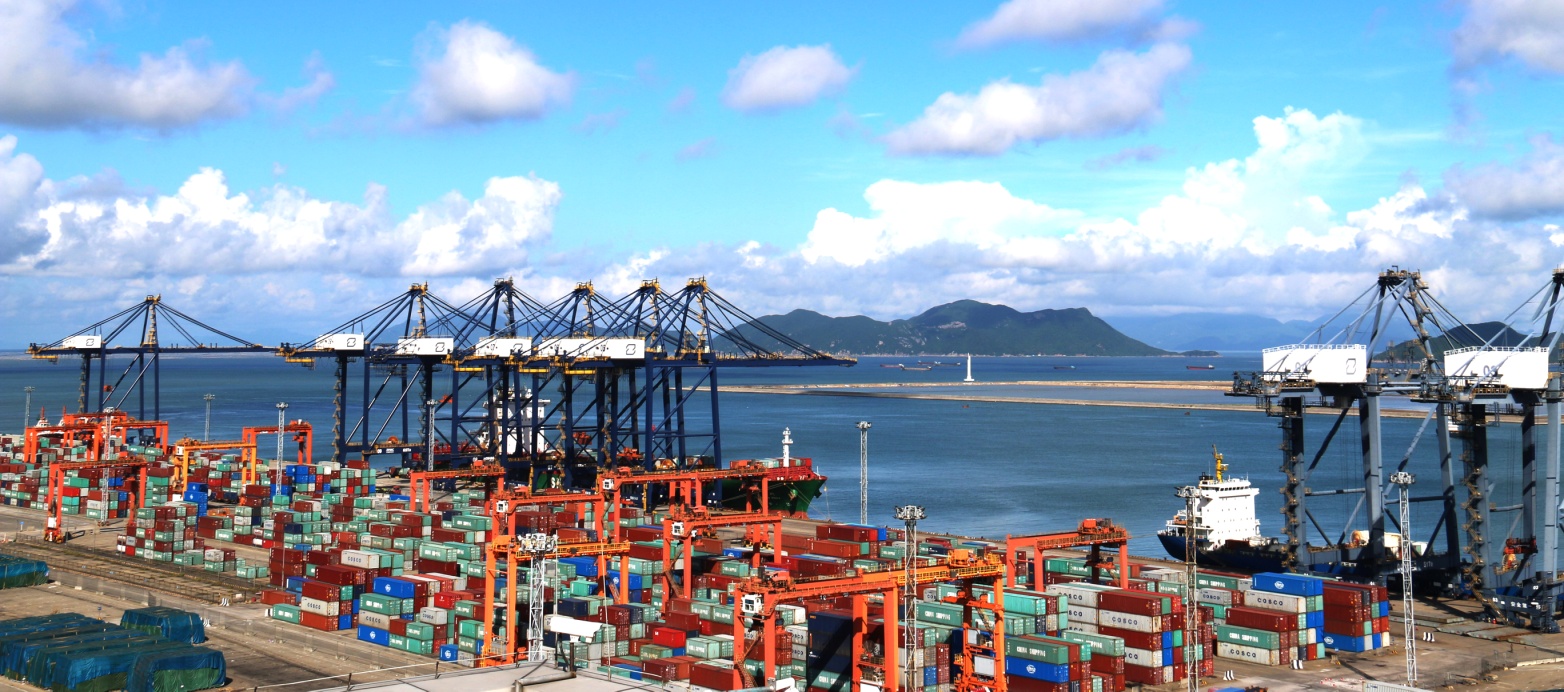 码头布局
Terminal Layout
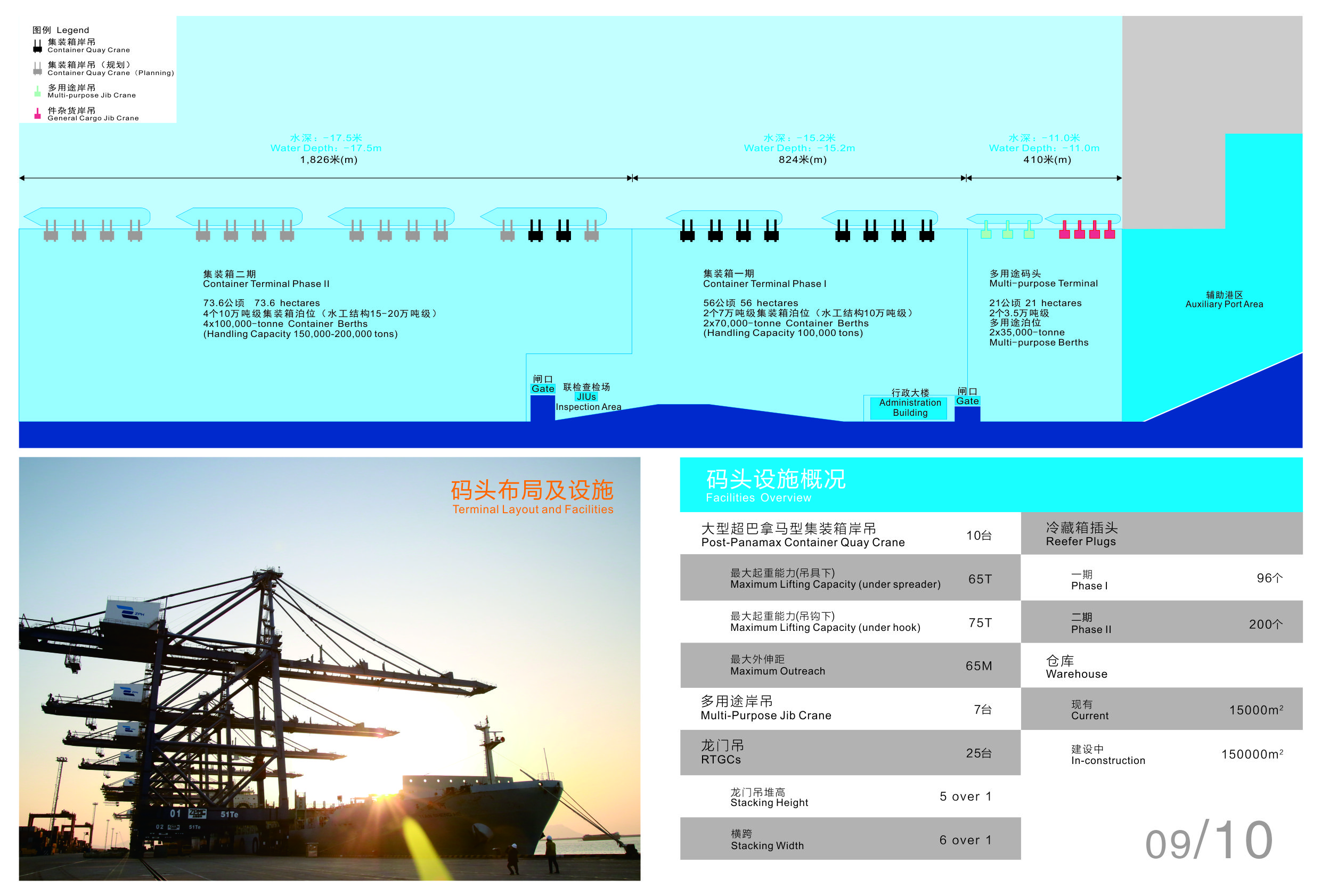 Page 11
码头设施概况Facilities Overviews
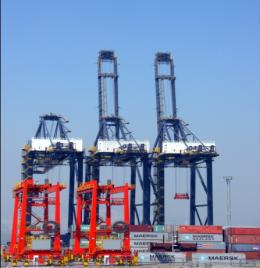 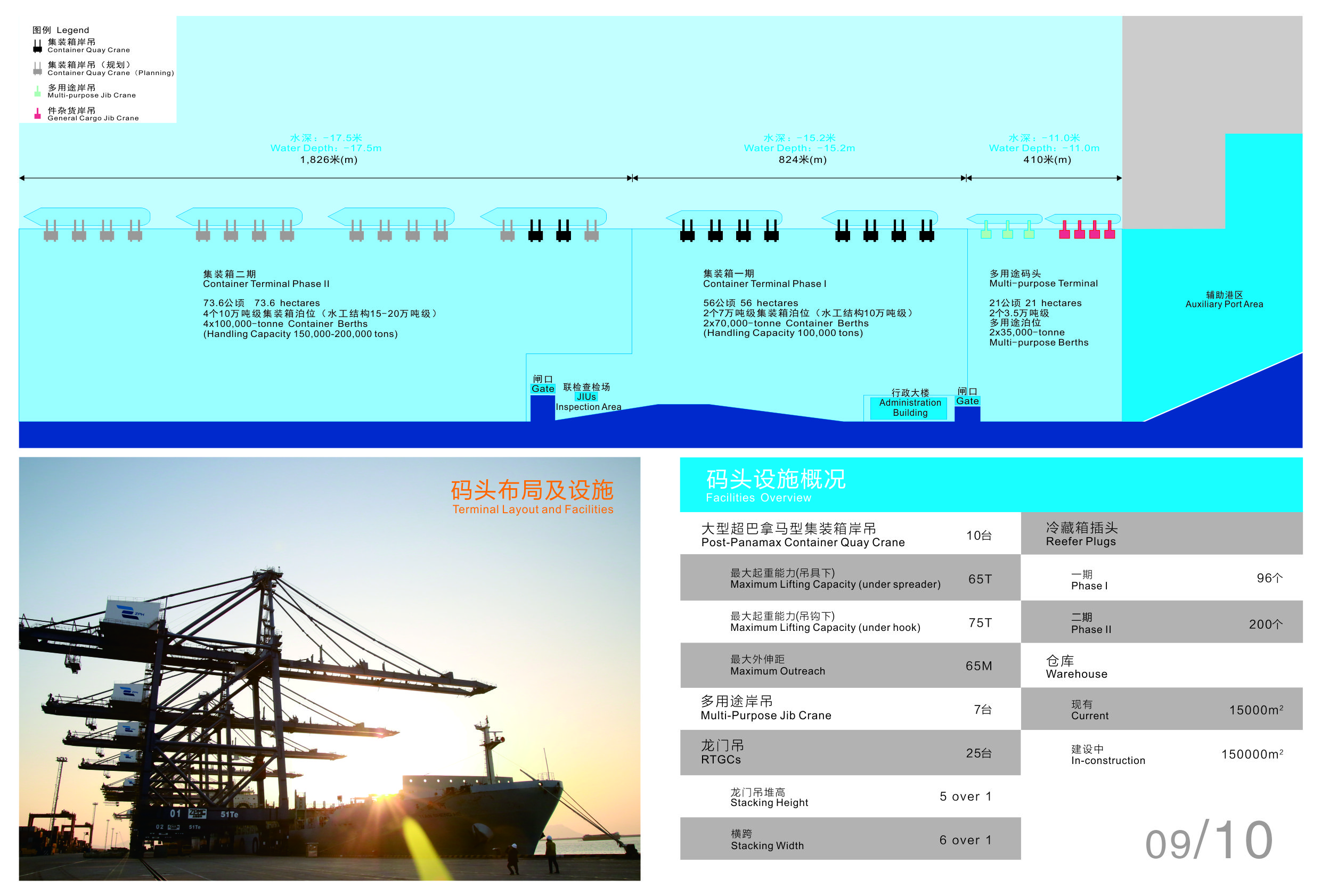 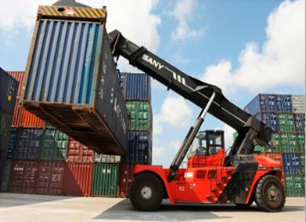 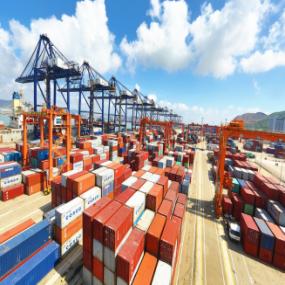 PART 3  操作部简介
职责与架构
部门
职能
组织
架构
中控调度室;
机械室;
箱管组;
客服组;
现场督导组;
散货组
组织和指挥港口日常生产运作;
合理调配港口的生产设施、仓库堆场，不断提高港口的装卸作业能力。
[Speaker Notes: 一、政策优势：
1.点到点直航，符合监管新趋势、新要求； 
2.高效通关，当天申报、当天验放； 
3.珠海市政府产业扶持； 
4.港口资质设施完善，重点打造特色产业服务； 
5.提供持续的航线财政扶持政策 
二、地理区位优势：
1.东南亚回程华南第一挂靠港，具备航运时间优势； 
2.陆路运输便捷，全程高速公路距广州水果批发市场仅2.5小时车程； 
3.粤港澳大湾区的桥头堡，辐射带动优势； 
4.完善的西江水路驳船网络，海铁、海空联运模式，具备换装转运优势； 
5.华南主要内贸集装箱中转港口，具有全国沿海主要港口集装箱航线覆盖的优势
三、实力合作伙伴
合作伙伴具有整合进口水果物流全程供应链的强大实力，在贸易、金融、物流运输、报关等方面提供全方位的优质服务，对泰国进口水果业务有广泛的影响力]
招聘岗位
岗位名称：生产操作岗（4名）
岗位要求：1、本科学历，港口物流或相关专业。

                    2、具有较强责任心，身体健康，能适应三班倒工作。

                    3、有良好的沟通能力和应变能力，服从岗位分配。

                    4、最好有C1驾照。
职责范围：1、录用后在操作部中控调度、现场督导、箱管、客服、
                          机械、散货、承包商管理等各组别进行轮岗培训。

                   2、根据人员素质和实际需求进行二次分配调整。
工作环境·中控调度室
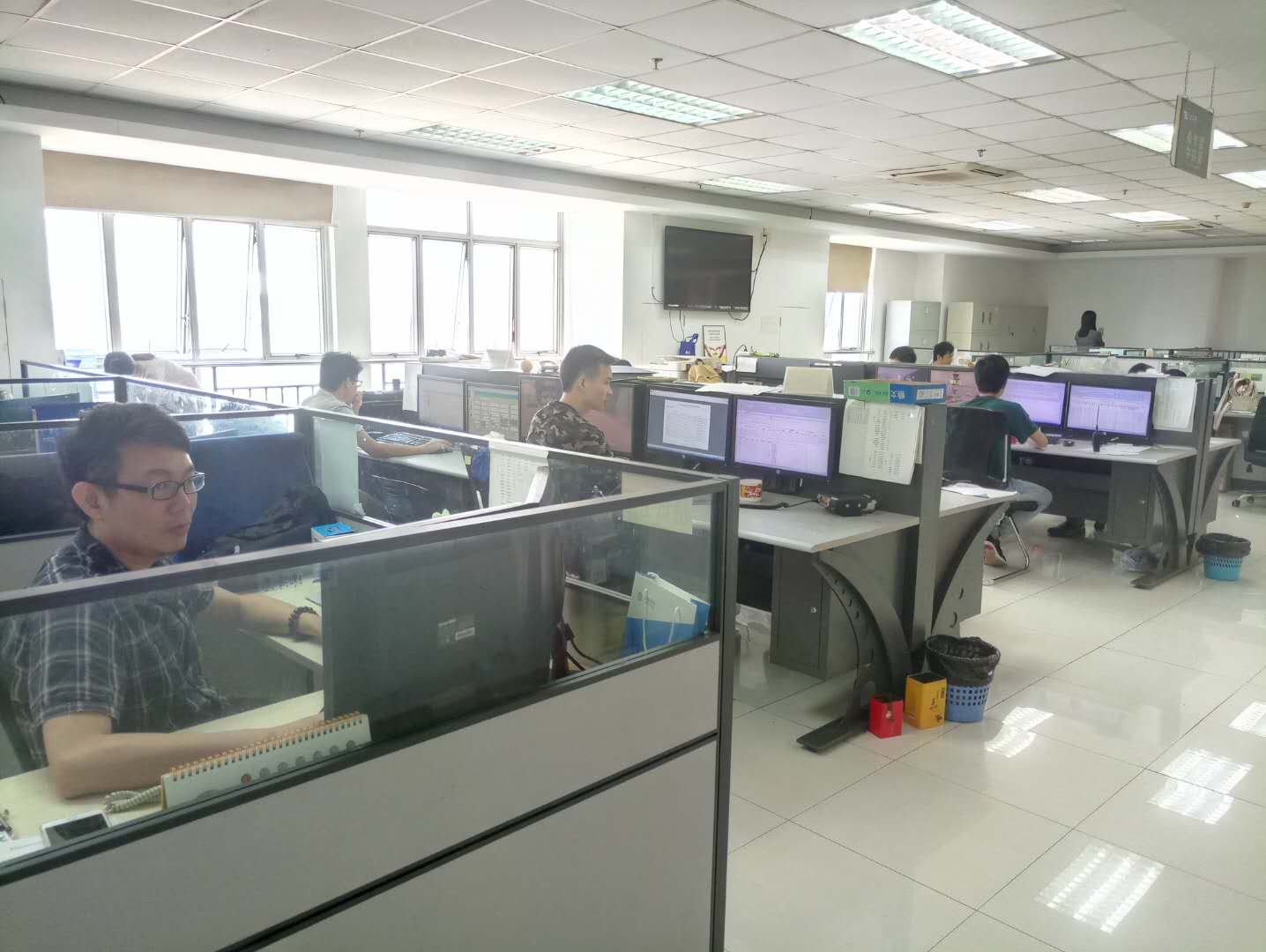 工作环境·箱管客服组
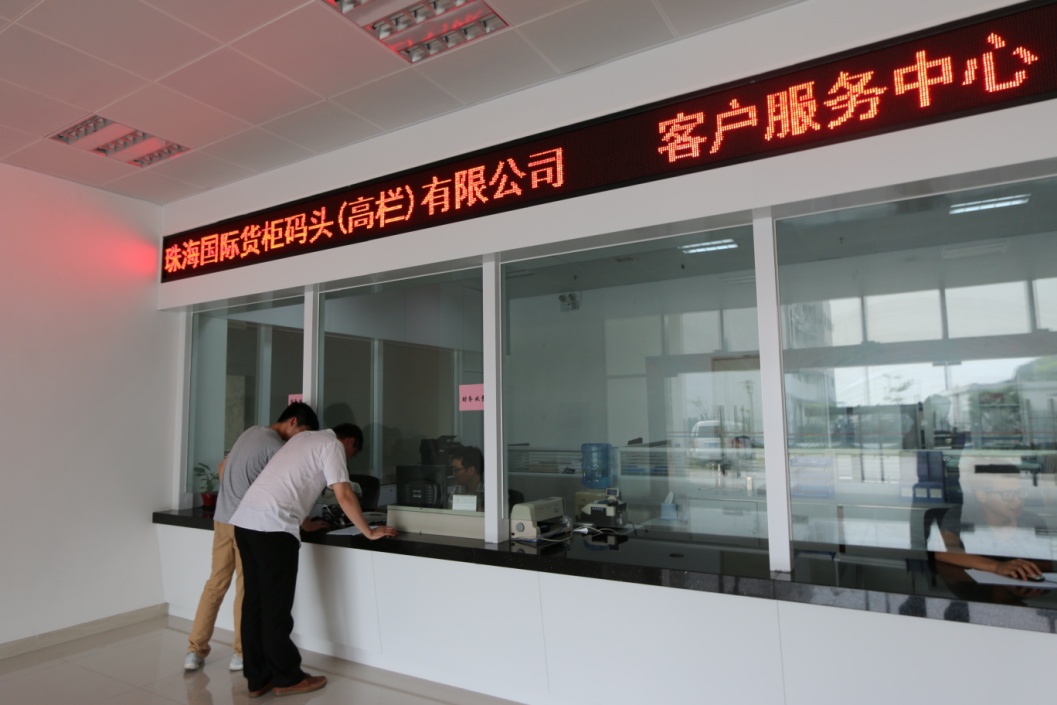 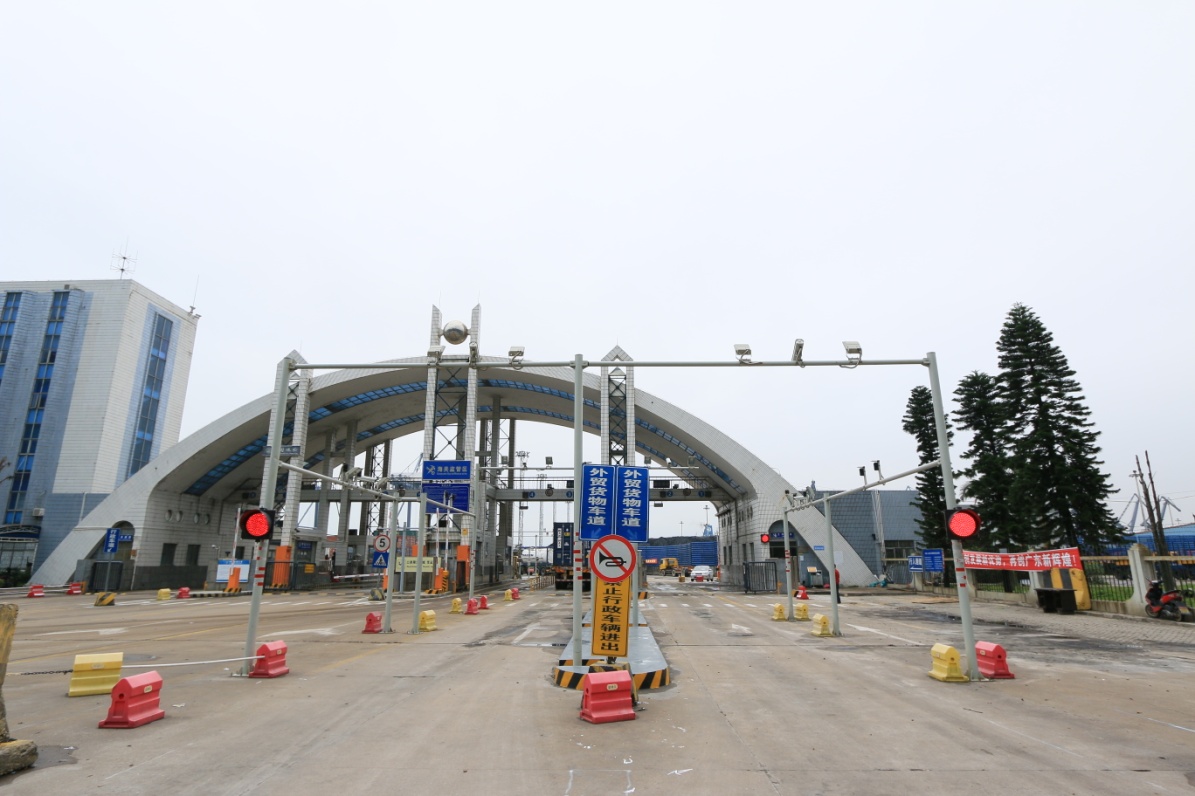 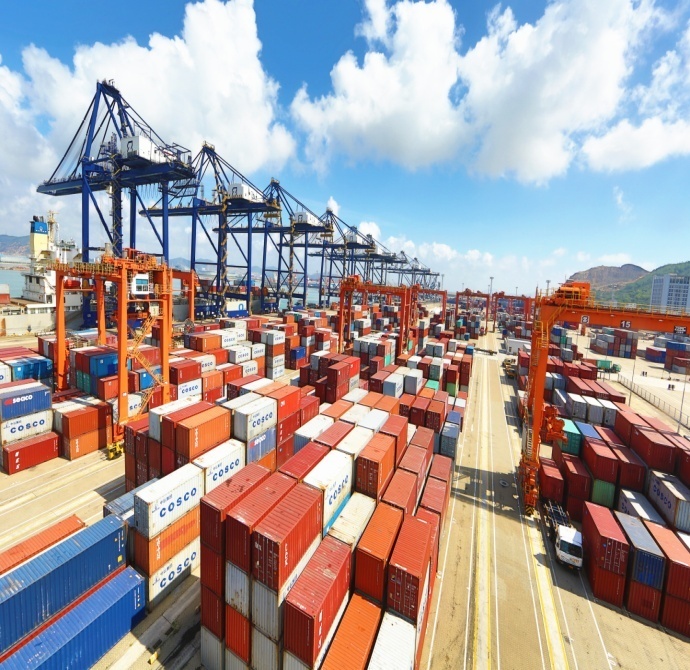 PART 4 福利待遇
福利待遇·实习生
1、实习补助+住房补贴+加班费+节日福利
2、免费工作餐、通勤车
3、人身意外伤害保险
福利待遇·正式员工
1、基本工资+岗位工资+绩效奖金+加班工资+年终奖金
2、免费工作餐、通勤车
3、购买五险一金
4、丰厚的节日福利及工会会员福利
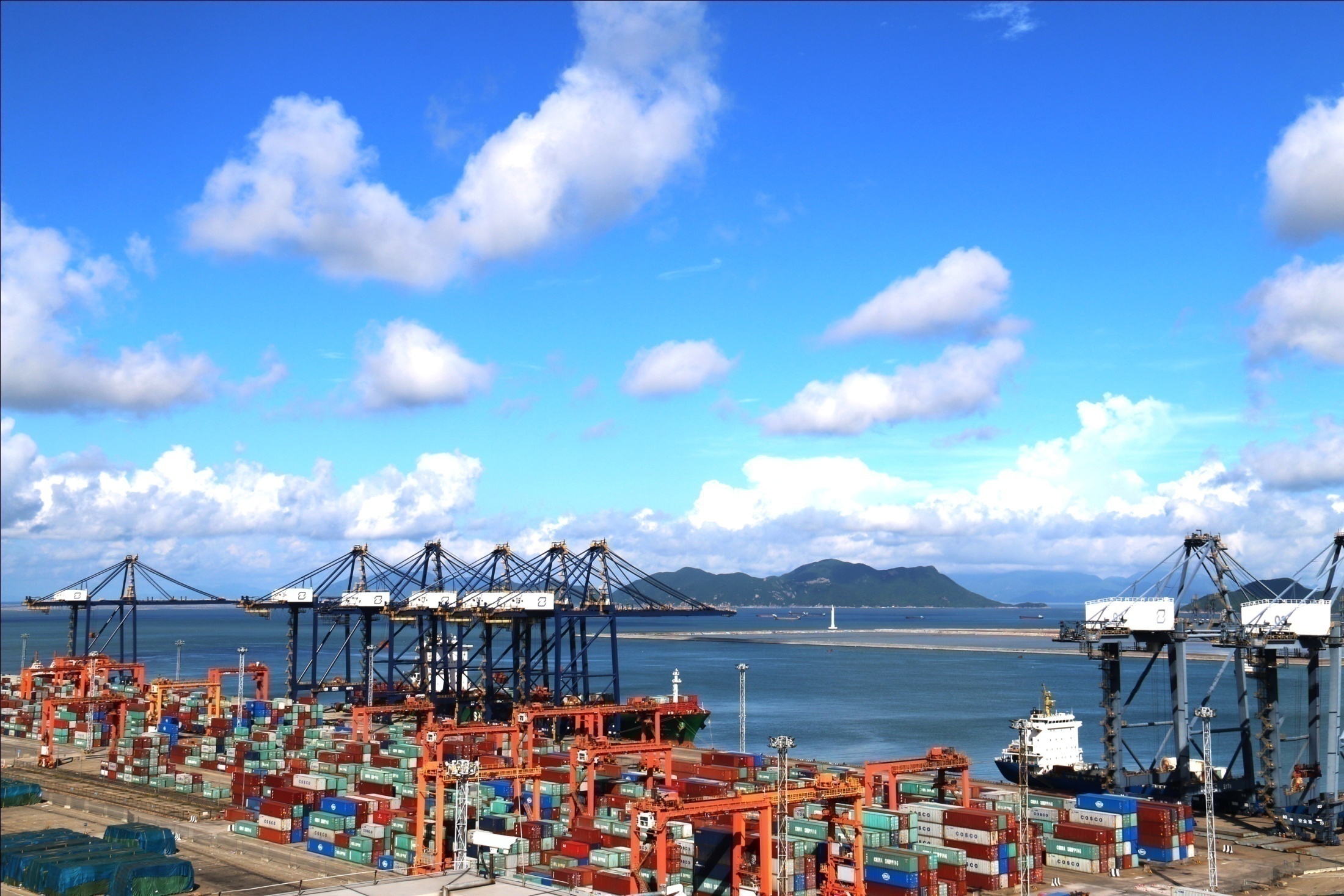 欢迎加入高栏国码！